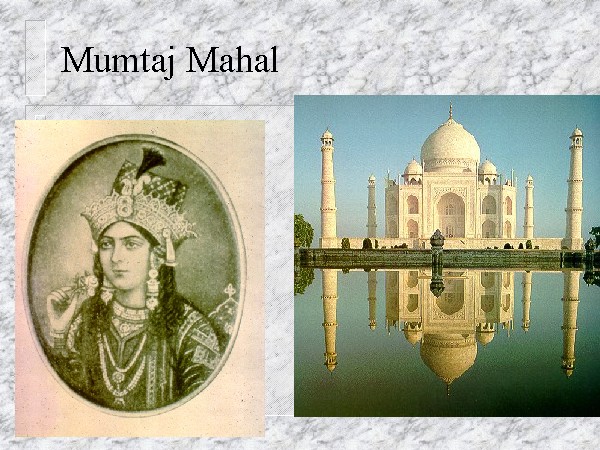 Outline of Mughal Empire Mughal Empire 
1526-1707


Suman Patra
Assistamt Professor 
Department of History
Chandidas Mahavidyalaya
Introduction
Under the Mughals, India was the heart of a great Islamic empire and a prolific center of Islamic culture and learning.
Dynasty was the greatest, richest and longest lasting Muslim dynasty to rule India.
Mongol Descendents
The Great Mughal Emperors were:
Babur (1526-1530) The First of the Mughals
Humayun (1530-1556) The Luckless Leader
Akbar (1556-1605) The Great
Jehangir (1605-1627) The Paragon of Stability
Shah Jehan (1627-1658)  The Master Builder
Aurangzeb (1658-1707)  The Intolerant
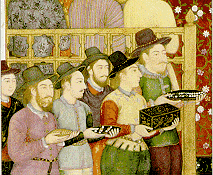 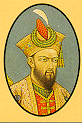 Babur 1526 - 1530The First of the Mughals
Babur was a direct descendant of the Turkish Ghengis Khan                        and Timur from Tamerlane. (Rumor has it – Adele) 
Defeated the Delhi Sultanate & established the Mughal Empire.
Gunpowder, a skilled commander, trained soldiers on horses contributed to the victory
Gained control of the whole northern India 
Made Agra capital  
He reigned for 4 short years and died at age 47 in 1530.
Did not enact new laws or organization in the empire due to early his death
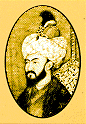 Humayun 1530 - 1556The Luckless Leader
After Babur died, he was succeeded by his son Humayun in                      1530.  Humayun was 23 years old.
He was not a soldier and unlike his father, neither skilled nor a wise leader.
Inherited a disunited and disorganized empire.
In 1540, Sher Shah of Bengal defeated Humayun and took over the Mughal Empire.  The Empire was lost from 1540-1545.
He was exiled but later regained power in 1555.
Humayun died in 1556 after falling down the steps of his  library; he is known as “the luckless one”.
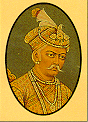 Akbar 1556 - 1605The Great
Akbar become the new Mughal ruler at the age of 14. 
Regent and his mother ruled in his name for 4 years
Akbar was an ambitious and noble commander 
Built the largest army ever in the empire.  
Helped to conquer nearly all of modern-day northern India and Pakistan.
Great administrator
developed a centralized government
It delegated 15 provinces each under a governor and each province into districts and each district was further sub-divided into smaller sections.
Best known for tolerance of his subjects (especially Hindus)
Removed poll taxes on Hindus
Invited religious scholars to debate him in his private chambers.   
Developed his own faith call Din Ilahi.  
Din Ilahi was a mixture of the other religions Akbar had studied from those debates. 
Religion never caught on
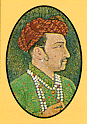 Jehangir 1605 - 1627The Paragon of Stability
Jehangir succeeded his father Akbar in 1605.
Opposite of his father
Poor monarch and warrior but good at maintaining the status quo.
He continued many of Akbar’s policies.
Freedom of worship.
Fair treatment of Hindus.
Continued friendship and alliance with Rajputs.
Allowed foreigners like the Portuguese and English into India for trade.
Jehangir married Nur Jahan.  She became the real ruler of the empire until the death of her husband.
Jehangir Issues (specific)
Under the influence of his wife and many others, Jehangir was not an able ruler like his father.
He loved to drink and enjoy himself.
He had to suppress many rebellions.
Important posts in the court were given to families, friends, and especially those close to his wife, Jahan.
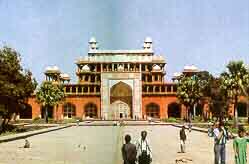 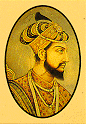 Shah Jehan 1627 - 1658The Master Builder
Shah Jehan succeeded his father in 1627.
Better ruler than Jehangir.
Restored the efficiency of government.
Recovered  territories.
Maintained peace 
Foreign traders were allowed into India and trade increased considerably.
The empire was expanded.
Shah Jehan was a patron of the arts
Built many great architecture buildings including the Taj Mahal and the Peacock Throne, a brilliant gold throne encased in hundreds of precious gems.
Shah Jehan
Taj Mahal 
Built in honor of his wife who died during childbirth. 
Took over a decade to build and it nearly bankrupted the empire.
1657 - Shah Jehan became seriously ill and a dispute over the succession of the throne ensued between his three sons.
Aurangzeb deposed Shah Jehan in a coup d’etat in 1658.  Shah Jehan was imprisoned in the Octagonal Tower of the Agra Fort from which he could see the Taj Mahal.  He died in 1666 and was buried next to his wife in the Taj Mahal.
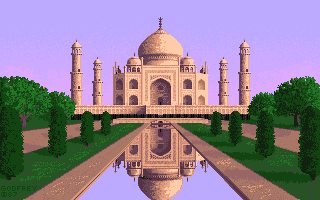 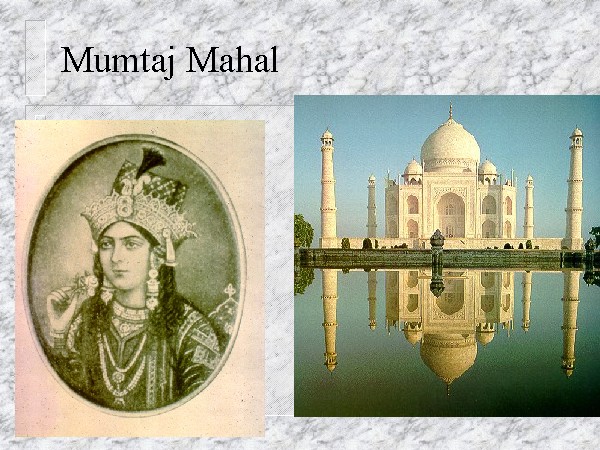 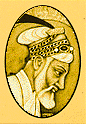 Aurangzeb 1658 - 1707The Intolerant
Aurangzeb ascended the throne after disposing his father and beating out his two brothers.
Despot
severely persecuted Hindus of Northern India. 
Empire declines under his reign
He removed the tax-free status for Hindus
Destroyed their temples
Crushed semi-autonomous Hindu states 
Primary Interest - Promote Islam vs tolerance
Aurangzeb
Aurangzeb over expanded the empire and strained his resources.
Large sums of money and manpower were lost.
He lost the support of the Hindu people.
The over expansion of his empire weakened his administration.
Aurangzeb died in 1707
s son Bahadur Shah succeeded him. Bahadur was so old by the time he ascended the throne, he only managed to live a few more years.  But at this point in time, the government was so unstable and so weak, the empire become an easy target of invasion and exploitation, first by the Persians, and then by the British.
The death of Aurangzeb and the short reign of his son led to the end of the Mughal empire and the beginning of British Rule.
The Success of the Mughals
It is agreed among many scholars that the Mughal empire was the greatest, richest and most long-lasting Muslim dynasty to rule India.  This period of Mughal rule produced the finest and most elegant art and architecture in the history of Muslim dynasties.
The Mughal emperors, with few exceptions, were among the world’s most aesthetically minded rules.  Although Turkish and Persian in background, the Mughals were not Muslim rulers of India but Indian rulers who happened to be Muslims.  This idea  is most evident in Akbar’s obsession of a utopian India for Hindus and Muslims.
The longevity of the Mughal empire can be contributed to a number of factors.  The Mughal emperors were ambitious and for the most part able rulers.  But Akbar is perhaps the Mughal emperor responsible for much of the prosperity and harmony achieved during the Mughal Empire.
Akbar the Great, as he is referred, perceived that 3 things were needed if his Empire was to be stable and long-lasting. 
1.  Fair rent must be fixed for the peasant and a steady revenue for the treasury,
2.  The land must be ruled by men who were impartial and responsible to himself,
3.  The Muslim must live at peace with the Hindu.
Akbar strove during his lifetime to achieve these 3 things.  He showed tolerance to Hindu scholars and women.  
By 1650, the Mughal empire had expanded farther North and South.
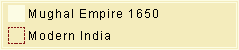 Thank You